Куклы – мартинички – весны заклички
Дмитриева Валентина Федоровна
Воспитатель ГБДОУ д/с № 51
[Speaker Notes: Сегодня мы с вами отправимся на прогулку по осеннему Петербургу. Для этого мы поедем на автобусе в центр города и посмотрим каков наш город осенью.]
Мартинички – куклы, скрученные из белых и красных ниток.
Ими «закликали» весну, приближали ее начало.
Кукла из белых ниток считалась символом уходящей зимы, а из красных — наступающей весны.
С мартиничками закликали и встречали весну, вешали их на ветви деревьев, желали друг другу здоровья, любви и удачи.
Изготовление мартинички
Материалы для изготовления кукол
Сделать две намотки из белых ниток.
Одну намотку перевязать несколькими витками.
Вторую намотку перевязать нитками с двух концов, края подрезать ножницами – это ручки куколки.
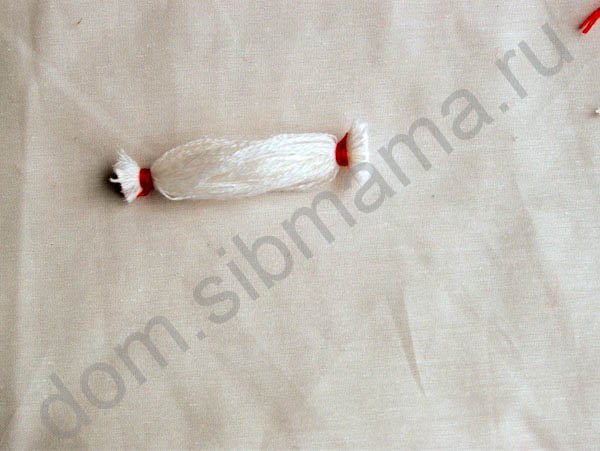 Вставить ручки внутрь первой намотки и отметить головку и поясок обмотав нитками.
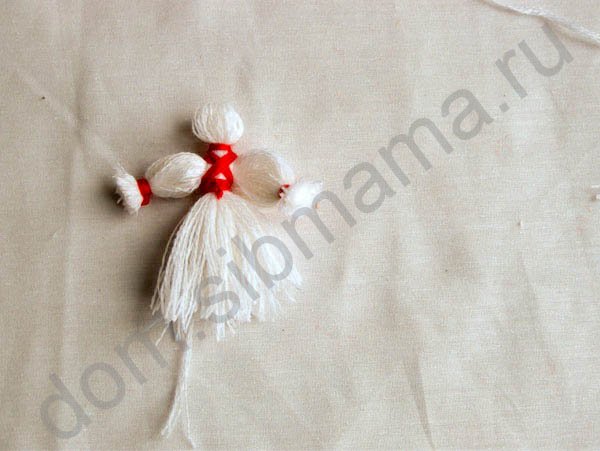 Точно так же сделать вторую куколку из красных ниток.
Соединить кукол, связав их нитками за головки. Мартинички готовы!
Источники:
Картинки : dom.sibmama.ru/index.php?p=zajka